TPMT gene
Adriana Ključarić
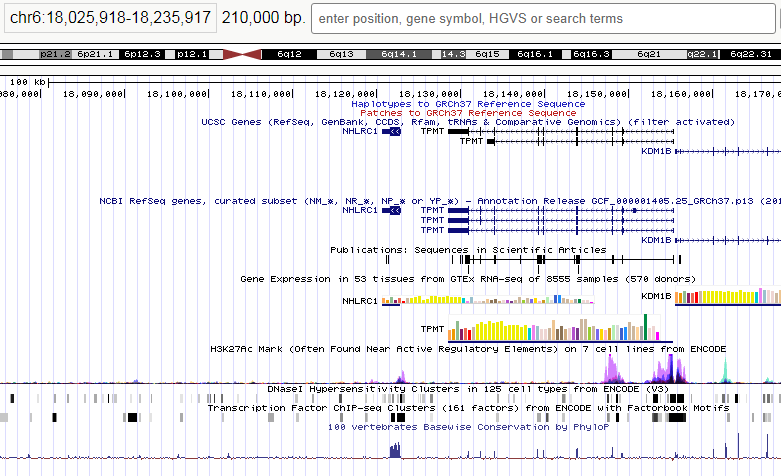 tyrosine (TAT)  serine (TCT)
cellular pathway of protein degradation removes misfolded proteins
People with this mutation won’t be able to metabolize thiopurine drugs ( chemotherapeutic agents and imunosuppressive drugs)  anemia, bleeding tendency...